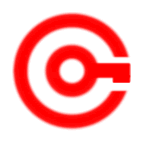 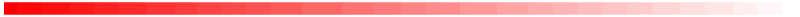 www.studymafia.org
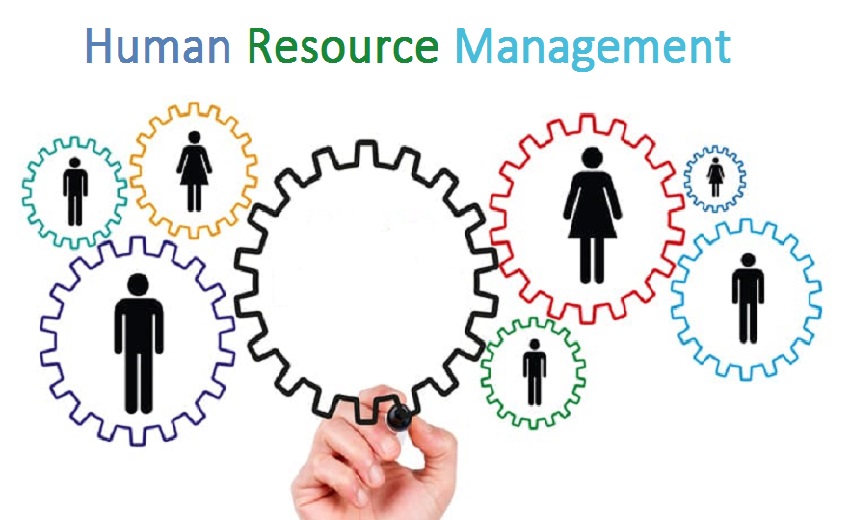 Seminar
On
HRM
Submitted To:				              Submitted By:
www.studymafia.org                                                           www.studymafia.org
Content
Introduction 
What is HRM
Scope of HRM
Importance of HRM 
Evolution of HRM
Functions of HRMS Systems
Process of HRM
Five Components of a HRMS
E-HRM
Types of HRM 
Advantages 
Disadvantages 
Conclusion
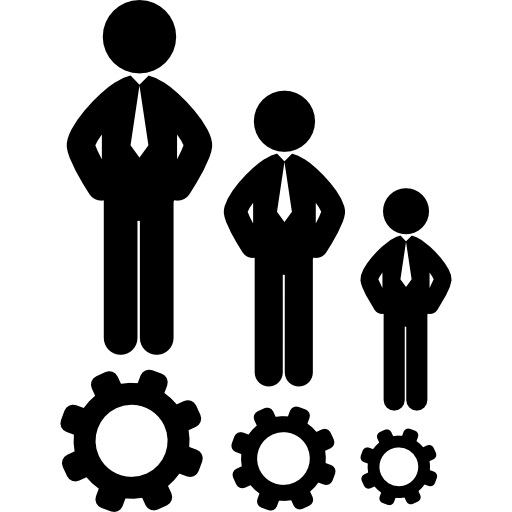 Introduction
The human resource function of every defines their success as an organization. An organisation’s HR function plays a major role in the growth of its bottom line and the success of its business strategy. 
The very nature of a company is in its people, and giving direction to people is what human resource management (HRM) is all about. HRM provides an organization with the best services and systems drive both profit and team synergy.
What is HRM
Human Resource management (HRM) refers to the concept or methods needed to carry out responsibility of the personnel in aspects of managing organizational tasks.
 Such as recruiting, screening, training, rewarding and some other related tasks.
Nowadays it would be difficult to imagine that organizations can achieve and sustain effectiveness at their work without efficient HRM programs and activities.
Scope of HRM
Human Resource Planning
 Job Analysis
Job Design
Recruitment & Selection
Orientation & Placement
Training & Development
Performance Appraisals
Job Evaluation
Employee and Executive Remuneration
Motivation 
Communication
Importance of H.R.M
To hire right person for the right job
To avoid high manpower turnover
To ensure people doing their best
To conduct proper interview
To avoid legal implications
To ensure proper compensation management
To ensure equity and justice and right pay for right person
To avoid unfair labor practices
Evolution of HRM
1. Industrial revolution era— 19th century 2. Trade union movement era — close to the 19th century 3. Social responsibility era — beginning of the 20th century 4. Scientific management era— 1900-1920s 5. Human relations era— 1930s-1950s 6. Behavioural science era— 1950s-1960s 7. Systems and contingency approach era – 1960 onwards 8. Human resource management era — 1980 onwards
Functions of HRMS Systems
Payroll
Database for employee information
Attendance records
Performance evaluation
Benefits administration
Learning and recruiting management
Employee self-service
Employee scheduling
Tracking of employee absenteeism
Analytics
Process of HRM
Five Components of a Human Resource Management System
Five Components of a Human Resource Management System
Organizational Culture
Planning for Change
Training and Development
Health and Safety
Recruitment and Retention
1. Organizational Culture
Collection of values, working norms, company visions and habits
Setting policies, procedures and company standards dictates to employees the behaviors that are acceptable in the workplace
Affects the way people do their work and interact with one another and with customers
2. Planning for Change
Helping employees understand their roles in the larger picture of the company
Building bridges between departments and managers and getting people to talk about "what-if" situations
Develops a management plan for disasters, for changes in workflow and for reassuring employees in times of crises or frightening change
3. TRAINING AND DEVELOPMENT
Policies and procedures need to be firmly communicated to employees as part of their on-boarding process
HR management system is also responsible for ongoing employee development
Continuing education keeps employees' skills fresh so they bring new and innovative ideas to the workplace
4. HEALTH AND SAFETY
This can be achieved through policies and procedures, but the HR function may go a step further to make sure employees understand the risks of certain activities
Minimizes the possibility that an accident will occur and helps to eliminate any subsequent legal action that might be taken against the company
5. RECRUITMENT AND RETENTION
It is the anchor of all HR's policies and systems
Finding qualified workers, keeping them engaged with the company, training them to effectively do their jobs and providing incentives for further education, benefits and compensation are all drivers to organizational success and should be constantly on the minds of HR managers.
E-HRM
E-HRM has been defined as “a way of implementing HR strategies, policies and practices in organizations through a conscious and directed support of and/or with the full use of web-technology-based channels” or more recently, and more broadly, as “the planning, implementation, and application of information systems for both networking and supporting actors in their shared performing of HR activities”.
Types
Operational: Operational E-HRM is concerned with administrative functions - payroll and employee personal data for example.
 
Relational: Relational E-HRM is concerned with supporting business processes by means of training, recruitment, performance management and so forth. 
 
Transformational: Transformational E-HRM is concerned with strategic HR activities such as knowledge management, strategic re-orientation.
Advantages of HRM Systems
Human resource planning
Hiring workforce
Retaining employees
Enhance organization effectiveness
Handles disputes and queries
Motivating employees
Improves employee relations
Disadvantages of a Human Resource Management System?
Costly setup
Recent origin
Unpredictability
Improper development programmes
Insufficient information
Conclusion
Developing and implementing the right HRMS for your company is important.
 While it is certainly possible to take care of these functions manually, an automated system ensures there is plenty of time available for the human resources staff to develop and maintain the data that goes into those systems.
References
www.google.com 
www.wikipedia.com
www.studymafia.org
Thanks